Figure 1 Left-hand panel: bathymetric map of the Baffin Bay area (GEBCO_08 Grid, Version 20090202, ) with place names ...
Geophys J Int, Volume 190, Issue 1, August 2012, Pages 37–58, https://doi.org/10.1111/j.1365-246X.2012.05477.x
The content of this slide may be subject to copyright: please see the slide notes for details.
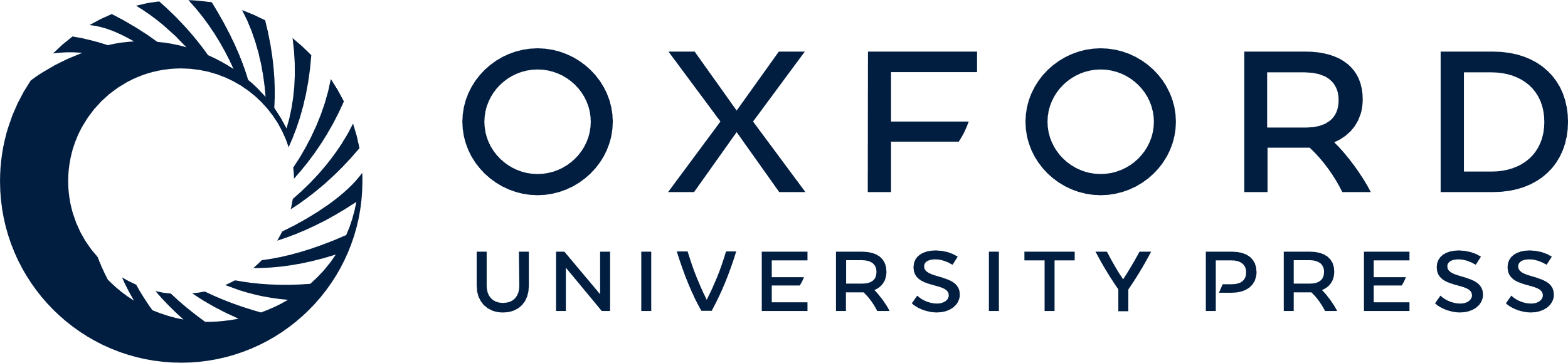 [Speaker Notes: Figure 1 Left-hand panel: bathymetric map of the Baffin Bay area (GEBCO_08 Grid, Version 20090202, ) with place names and locations of published seismic refraction data. The profiles discussed in this paper are marked in white and red (Gohl 2009; Damm 2010), short black lines mark sonobuoy profiles from Keen & Barrett (1972); all other data are seismic refraction lines; Numbers 1-4 are line 1-4 (Jackson & Reid 1994; Reid & Jackson 1997); NS is Nares Strait Line 3 (Funck 2006); AWI-20080600 (Funck 2012; submitted); AWI-20080700 (Gohl et al. 2009; in preparation); NUGGET-1 and -2 (Funck 2007; Gerlings 2009). Right-hand panel: free-air gravity anomalies derived from satellite altimetry (Sandwell & Smith 2009; version 18.1) of the offshore area of Baffin Bay. The same locations as in the left map are marked.


Unless provided in the caption above, the following copyright applies to the content of this slide: © © The Authors Geophysical Journal International © 2012 RAS 2012]